Unabhängigkeit und PartizipationEin unvereinbares Paar? Das Beispiel der obersten Aufsichtsorgane
SEVAL-Kongress, Freiburg, 4. September 
Isabelle Terrier, Eric Moachon, Philipp Zogg
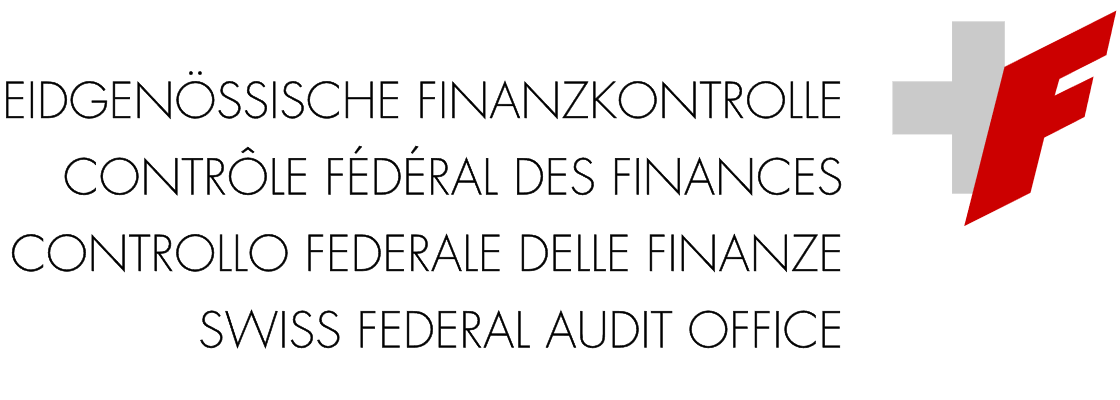 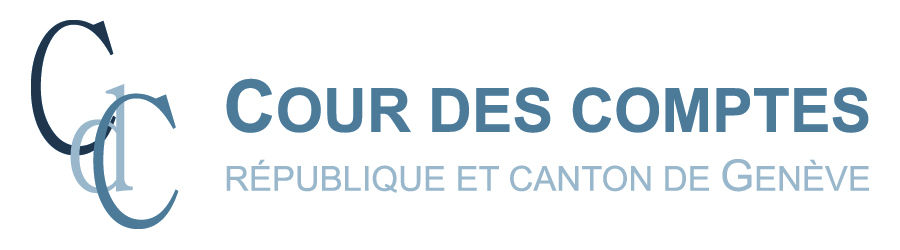 Die Unabhängigkeit der obersten Aufsichtsorgane (SAI)
CdC
Autonomie garantiert durch Verfassung
Volkswahl der Magistraten
Organisatorische Autonomie
Kann Themen selbst wählen
Kann Anträge umformulieren
Keine Geschäftsbeziehungen mit Geprüften
Berichte von drei Magistraten erörtert
Transparenzprinzip
Veröffentlichung aller Feststellungen
Nicht-verpflichtende Empfehlungen
EFK
…und Gesetz (administrative Zuordnung an EFD)
Wahl des Direktors durch Bundesrat
Dito
Dito 
Kann Anträge ablehnen
Kaum Geschäftsbeziehungen mit Geprüften


Dito
Dito
Garantie der formellen Unabhängigkeit
Unabhängigkeit und SEVAL-Standards
Unabhängigkeit in den alten SEVAL-Standards (Widmer 2012): Im Zusammenhang mit…
ausgewogener Bewertung  (Unabhängige Berichterstattung, G9)
Glaubwürdigkeit (N3)

Unabhängigkeit in den neuen SEVAL-Standards:
Ergebnisoffenheit und Unvoreingenommenheit (A1)
Vollständige und faire Bewertung (C1) 
…und Partizipation! Berücksichtigung der Beteiligten und Betroffenen (A3)
Unabhängigkeit bleibt wichtig. Beeinflussung ist nicht immer konstruktiv. (Pleger & Sager 2016)
Widmer, Thomas, Unabhängigkeit in der Evaluation, in: LeGes (2012) 2
Pleger, Lyn / Sager, Fritz, Die Beeinflussung in der Evaluationstätigkeit in der Schweiz und was die SEVAL dagegen tun kann, in: LeGes (2016) 1
Formative Evaluation: Interne Nutzung 
Quelle der Glaubwürdigkeit:Vertrautheit mit dem Evaluationsgegenstand
Summative Evaluation: Externe Nutzung
Quelle der Glaubwürdigkeit:Unabhängigkeit



Rechenschaft und Lernen schliessen sich nicht gegenseitig aus (UNDP IEO 2016)
 CdC und EFK streben (meist) beides an
Nutzen der Unabhängigkeit je nach Ort der Nutzung
Widmer, Thomas, Unabhängigkeit in der Evaluation, in: LeGes (2012) 2
UNDP Independent Evaluation Office, Evaluation and Independence: Existing Evaluation Policies and New Approaches, September 2016
Der (Spezial-)Fall der Aufsichtsinstanzen
Merkmale
Existenzbereichtigung gründet auf Unabhängigkeit
Geringe thematische Spezialisierung: Angewiesen auf Wissen der geprüften Stellen
Furcht der Geprüften vor Folgen der Evaluation: Gefährdung des Informationszugangs
Schlussfolgerung
Unabhängigkeit ist zentral 
Ohne Wissen (durch Partizipation?) geringe Glaubwürdigkeit bei Geprüften
Ausgewogene Bewertung als Voraussetzung für Zusammenarbeit
Evaluation muss unabhängig sein und durchgeführt werden
Formelle und substanzielle Unabhängigkeit
Diverse Gründe:
Verstärkt konstruktivistische Ansätze, Rückgang des Positivismus
Ziel des Pragmatismus (erleichterte Nutzung)
Ziel der Transformation(Befähigung der Akteure)
Verstärkte Partizipation kann Unabhängigkiet und Objektivität der SAI in Frage stellen (ISSAI 3000)
In der Evaluation wird die Einbeziehung von Interessenträgern (Stakeholdern) als Schlüsselfaktor angesehen (INTOSAI Gov 9400)
Der Aufstieg partizipativer Ansätze
Herausforderungen der Partizipation
Vereinbarkeit mit verfügbaren Ressourcen

Wer darf partizipieren?


Breite der Partizipation
Vereinbarkeit mit wissenschaftlichen Gütekriterien

Wie weit soll Partizipation gehen?


Tiefe der Partizipation
Vier zunehmende Stufen der Partizipation
Identifikation der Anspruchsgruppen (Diversität) und Verständnis ihrer Anliegen 
Unterscheidung zwischen Führungskräften und anderen Teilnehmenden -> unterschiedliche Bedingungen für Partizipation
Expertise im Feld vs bezahlte Experten
Gleichzeitig Breite und Tiefe der Partizipation beachten
Raum für informelle Diskssionen lassen
Bedarf an Moderationsfähigkeiten + Pädagogik, um Begleitgruppen zu vereinen, Anspruchsgruppen zu überzeugen
Kernpunkte / zu Beachten
Partizipation ermöglichen, aber Entscheidfreiheit wahren
Transparenz und Nachvollziehbarkeit in der Bewertung
Stärkung der Unabhängigkeit durch Partizipation von Akteuren mit unterschiedlichen Interessen

Unabhängigkeit dank Partizipation
Unabhängigkeit trotz Partizipation?
Schlussfolgerungen
Partizipative Ansätze sind zunehmend gefragt
Stufen der Partizipation auf Kontext abstimmen 
Partizipation entlang des gesamten Evaluationsprozesses beansprucht erhebliche Ressourcen
Gut gehandhabte Partizipation fördert Objektivität sowie Glaubwürdigkeit und schadet der Unabhängigkeit nicht